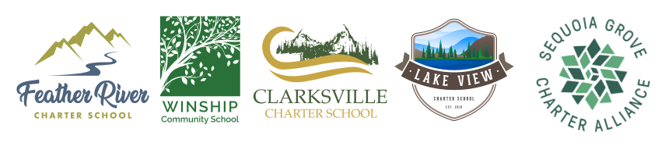 Regular Board Meeting 
September 14, 2021
Feather River Charter School
01
BACK TO SCHOOL
Growing Together
02
NEW PROGRAMS
High School, CTE, AVA, Cadet Corps
TODAY’S AGENDA
03
ASSESSMENT UPDATE
With Kristie Nicosia
04
ENROLLMENT UPDATE
View the latest numbers
05
ORDERING UPDATE
Ordering Stats for our school
06
COVID-19 UPDATE
Regarding Governor’s Measure
GROWING TOGETHER!
We welcomed students back  on Monday, August 16th. 
It’s going to be a beautiful year!
NEW ACADEMIC & ENRICHMENT PROGRAMS FOR 2021-22
ADVENTURE ACADEMY
Academic enrichment program that supports & supplements core content instruction for students in TK-8th Grades.
AVA classes will not replace a student’s core curriculum, but instead will add educational adventure to their learning plan
4 week sessions starting September 13
HSTs can teach in our 4-week sessions for a stipend
There will be virtual and in person options
[Speaker Notes: ED]
SYNC UP & DIL
Launched Instructional Opportunities for all students with their teacher of record
Instructional Admin provided open and go lessons for all HSTs 
Launched a daily opportunity for all 4th-8th graders via Zoom to learn about technology began August 16th
[Speaker Notes: ED: Leah Palmer, is  leading  a 20-minute zoom from 2:00 - 2:20pm Monday-Friday for all 4-8th grade students. The topics span graphic arts, digital animation, print design, color theory, online digital posters, and graphic design. Students Feel free to join as they are able -- no sign-ups needed. HSTs each make their own schedule and share it with their roster.]
CA CADET CORPS
Leadership opportunity open to all 7th-12 grade students.
The Mission of the CACC is to provide students with a quality educational & leadership development program that prepares students for success in college or the workforce.
Reach out to Elizabeth Platt for more Info
[Speaker Notes: ED]
HIGH SCHOOL PROGRAMS
With Shannon Breckenridge
HIGH SCHOOL SPECIAL ENROLLMENT
With Shannon Breckenridge
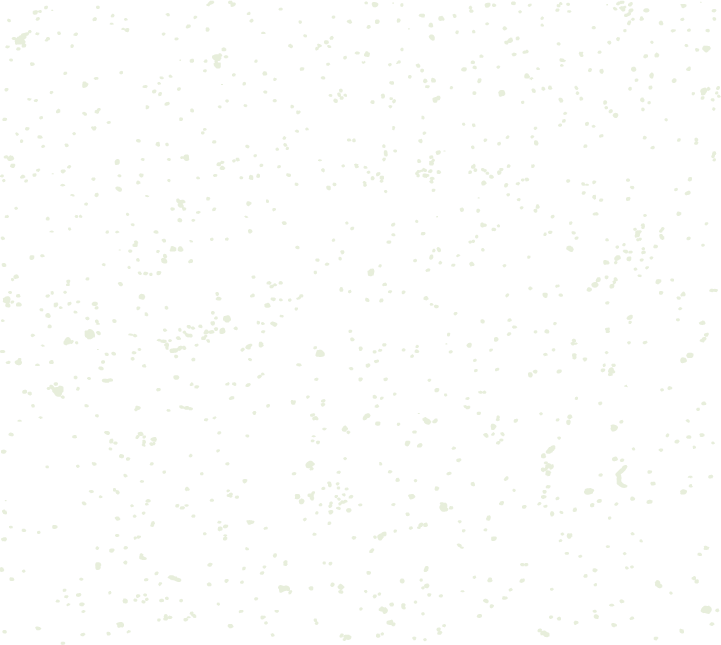 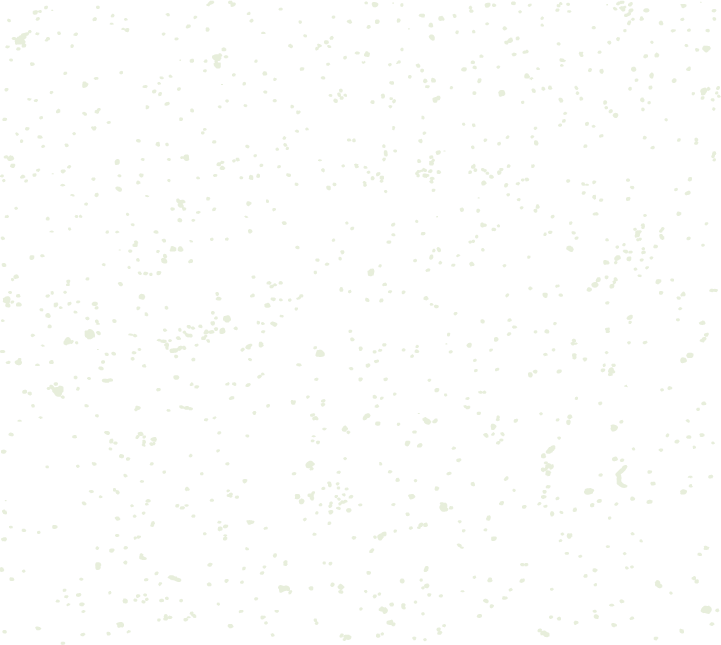 CONCURRENT
DUAL
Choice of colleges
Wider variety of courses
CTE opportunities
Family manages enrollment and transcripts
In courses mixed with college students
Offered in our partnership with Yuba College
Pre-selected courses, college GE focus
Limited to homeschooling high schoolers
Supportive professors hand-picked to work with high school students.
[Speaker Notes: Shannon Presents]
CAREER TECHNOLOGY EDUCATION
Open to 7-12th graders
Enriched by CCGI + Earn & Learn Partners
3 Ways to CTE: 
HSVA
Edmentum and Edynamic Learning
Community College
CTE events will be shared out in the Sequoia Scoop on Tuesdays
[Speaker Notes: Shannon Presents]
ASSESSMENT UPDATE
With Kristie Nicosia
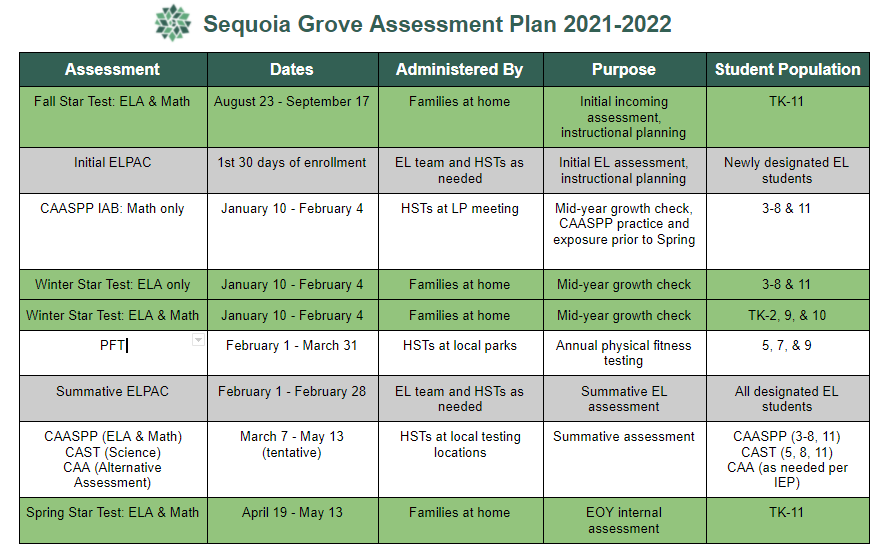 Fall STAR Testing Participation
The Fall Star testing window closes Friday, September 17, 2021.
[Speaker Notes: Shannon Presents]
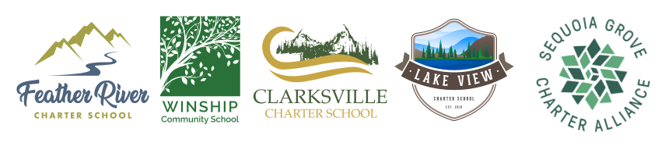 ENROLLMENT UPDATE
OPENINGS
WAITLIST
IN-PROCESS
CURRENT
1776
57
101
7
97% OF A GOAL OF 1840
ORDERING UPDATE
With Stephanie Terrell
ORDERING UPDATE
8958
Orders Placed
5482
Orders Processed
3476
Orders in the Queue
Totals across Sequoia Grove Schools ~ 2 1/2 weeks out
[Speaker Notes: Steph: (Numbers are total across 4 schools) Processing Average of 400 orders per day across the 4 schools. Orders are processed in batches by vendor to expedite the processing time.]
COMMUNITY PARTNER
ONBOARDING
Returning vendors were reactivated with a 30-day grace period
New vendor Applications sent beginning 9/1
In-process of auditing and deactivating vendors who have not responded to the 30 day grace period
[Speaker Notes: ED]
COVID-19 Updates
For any staff member who has not demonstrated verification of COVID-19 Vaccination*:
Weekly Testing: Any staff meeting in-person at least once a week with another staff member or family
Intermittent Testing: Any staff member meeting in-person intermittently must test negative within 72 hours before meeting
COVID Tests will be provided for staff by the school
*Plan is vetted through Legal Council
[Speaker Notes: ED]
THANK YOU!